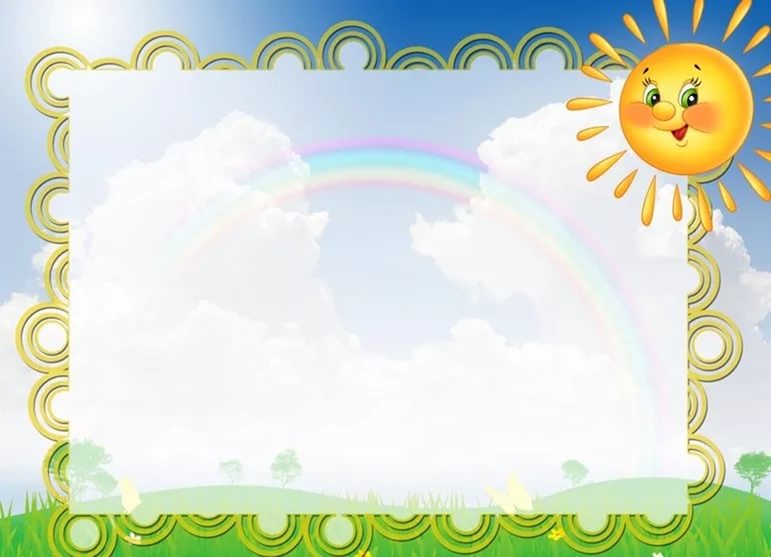 Презентация
педагогического опыта 
по теме:
«Знакомство с трудом ветеринара»
(средний дошкольный возраст)
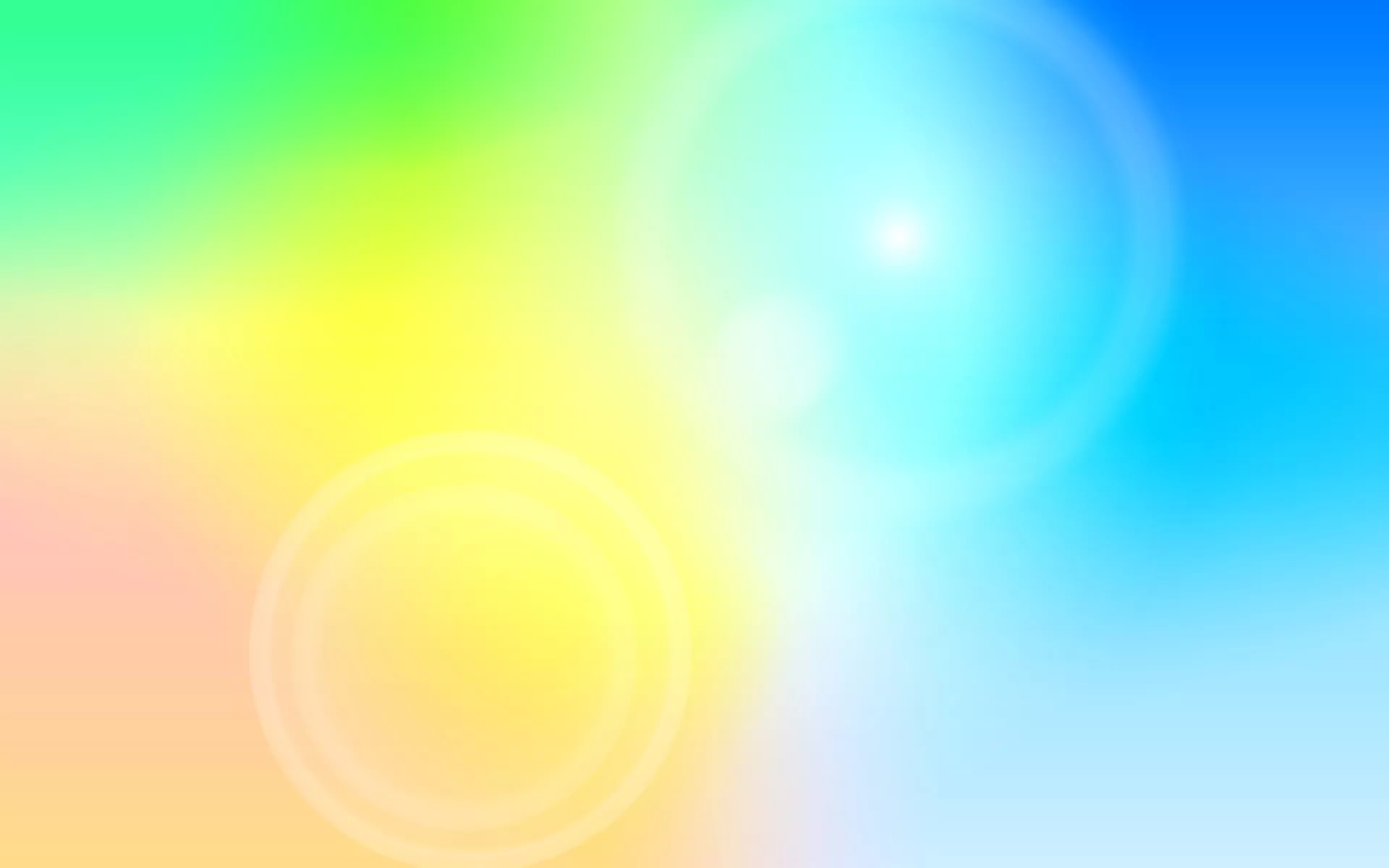 Я САМ
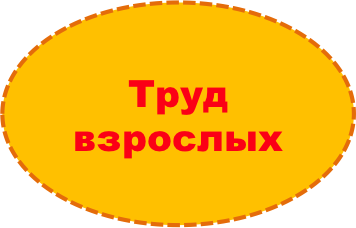 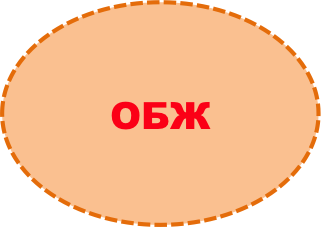 Социально-коммуникативное развитие
Я и другие
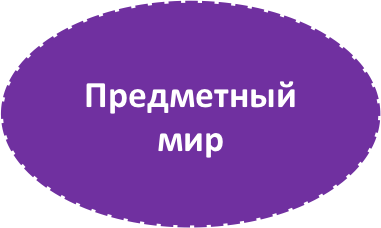 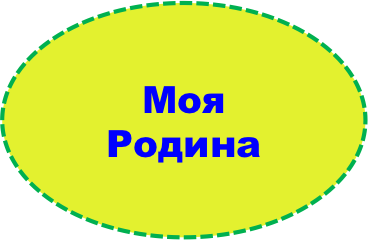 Человек в истории и культуре
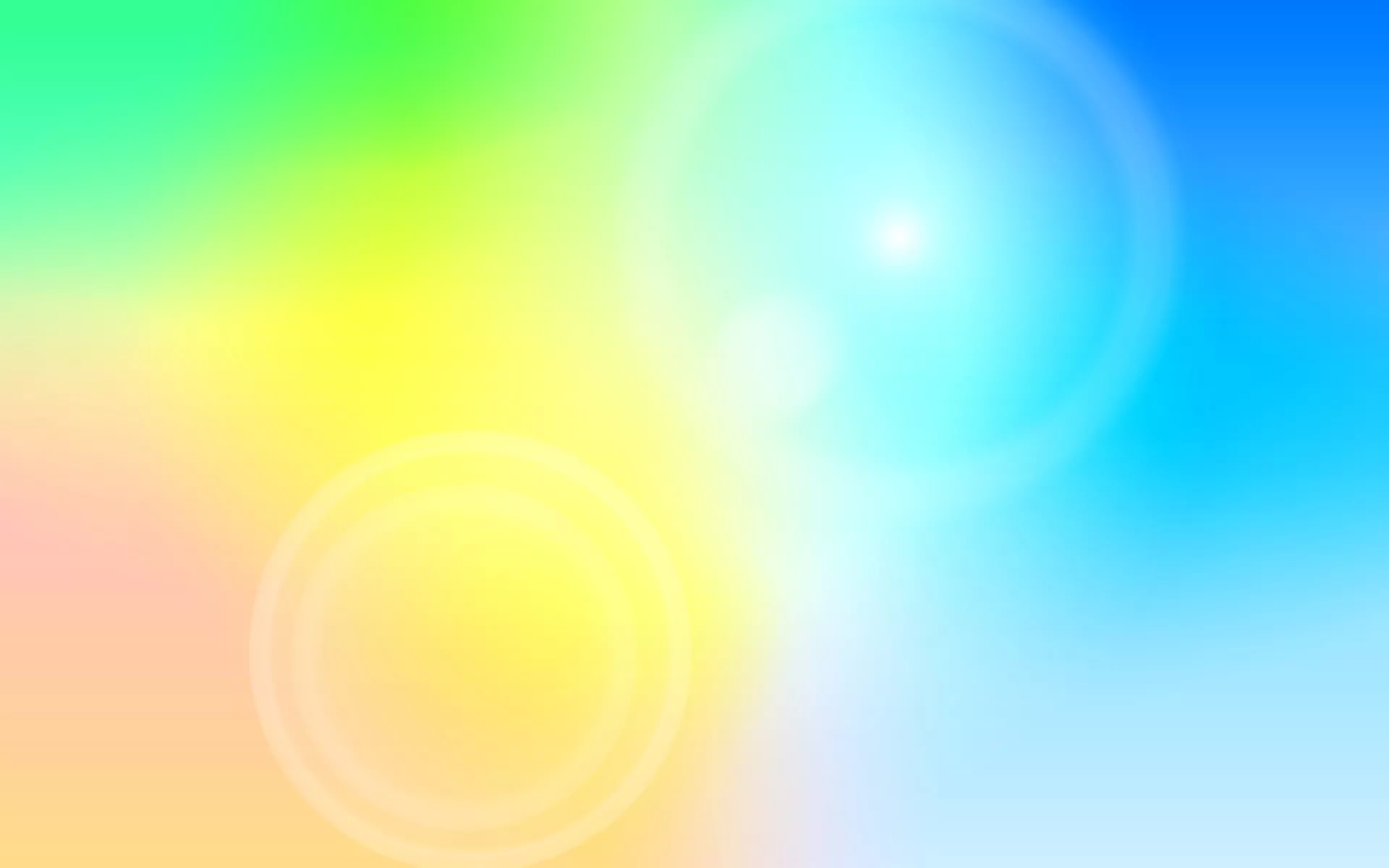 Формы работы с детьми
Образовательная деятельность
Проблемные ситуации
Сюжетно-ролевые, досуговые, дидактические
 и народные игры
4. Познавательные беседы
5. Театрализованные постановки
6. Музыкальные досуги, развлечения
7. Экскурсии
8. Проектная деятельность
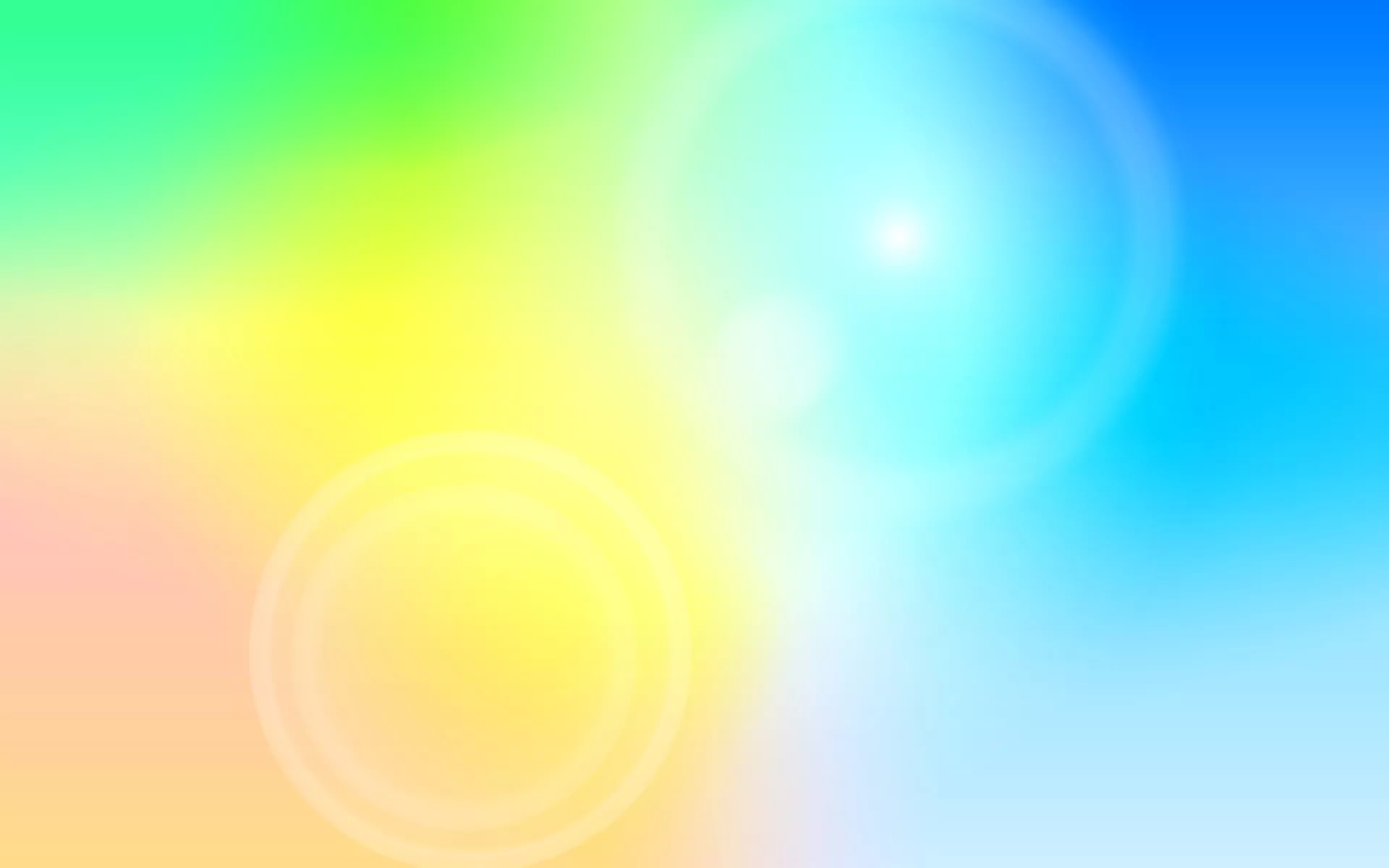 Используемые средства
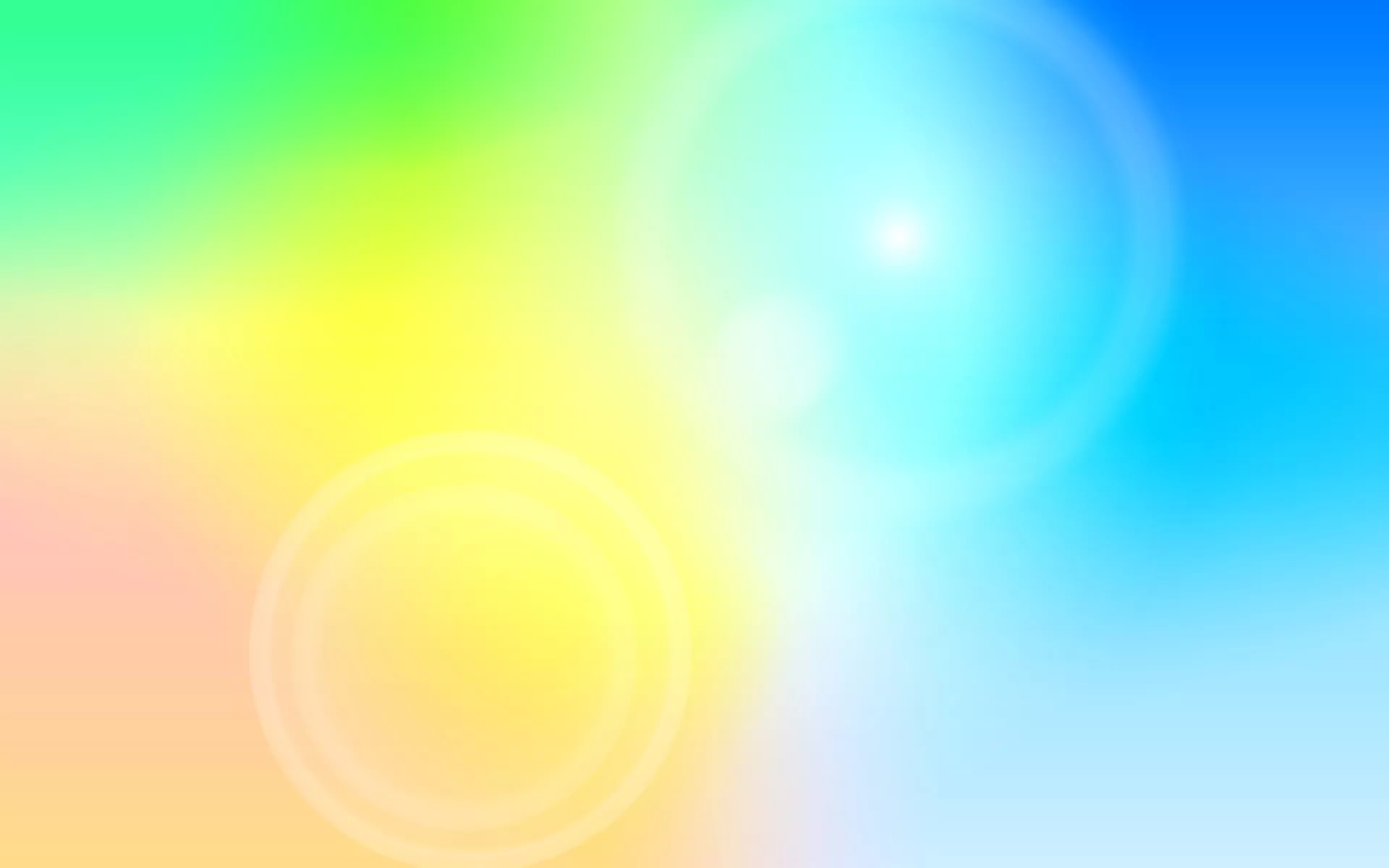 Детско-родительский образовательный проект
«Мой домашний питомец»
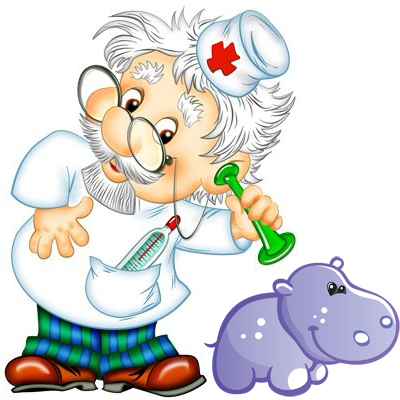 Формирование у дошкольников 
первоначальных представлений  
о профессии ветеринарного врача.
- Воспитание эмоциональной 
отзывчивости, доброжелательности 
к животным.
- Вызвать желание приходить на помощь к тем, кто в ней нуждается.
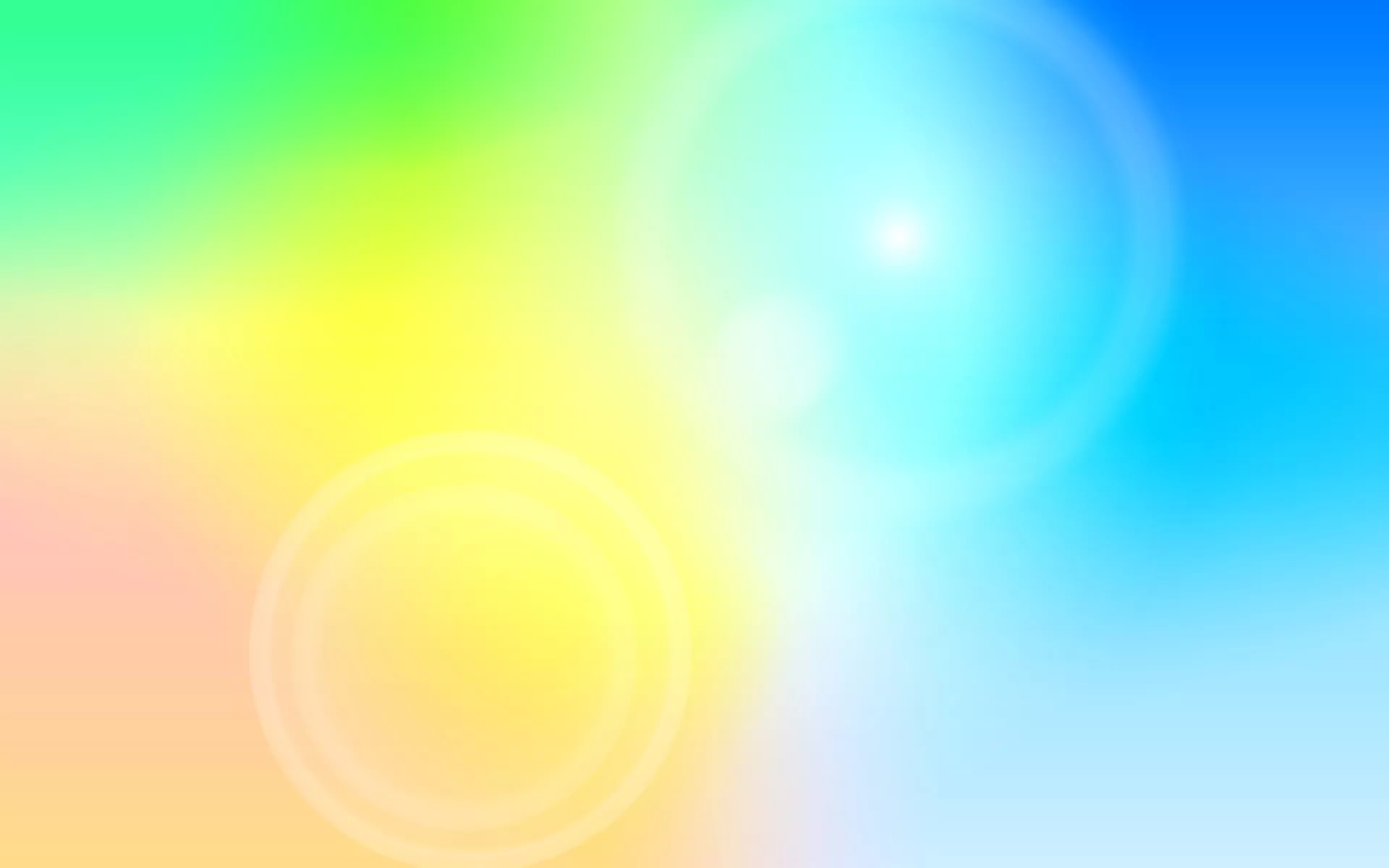 Развивающая предметно-
пространственная среда
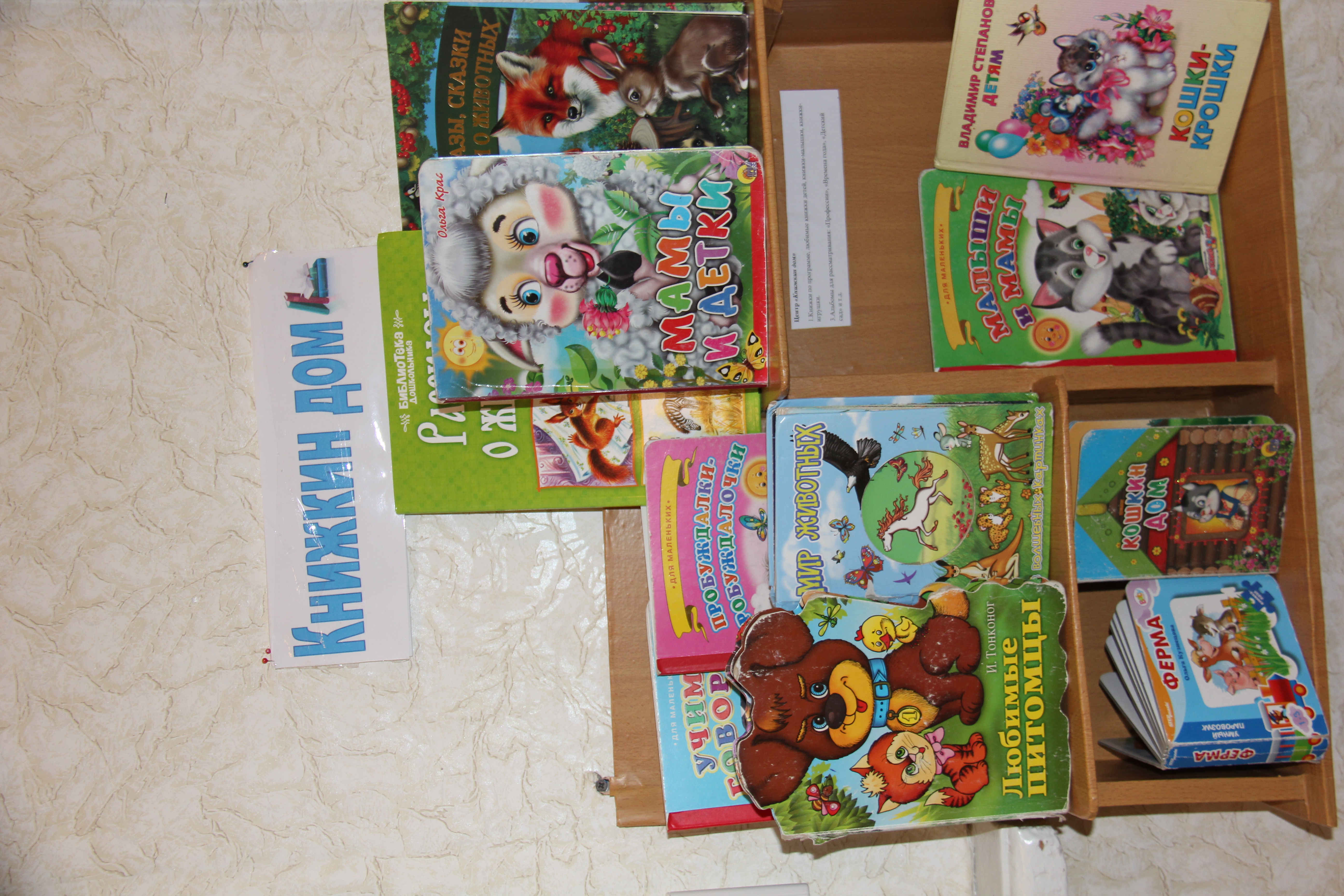 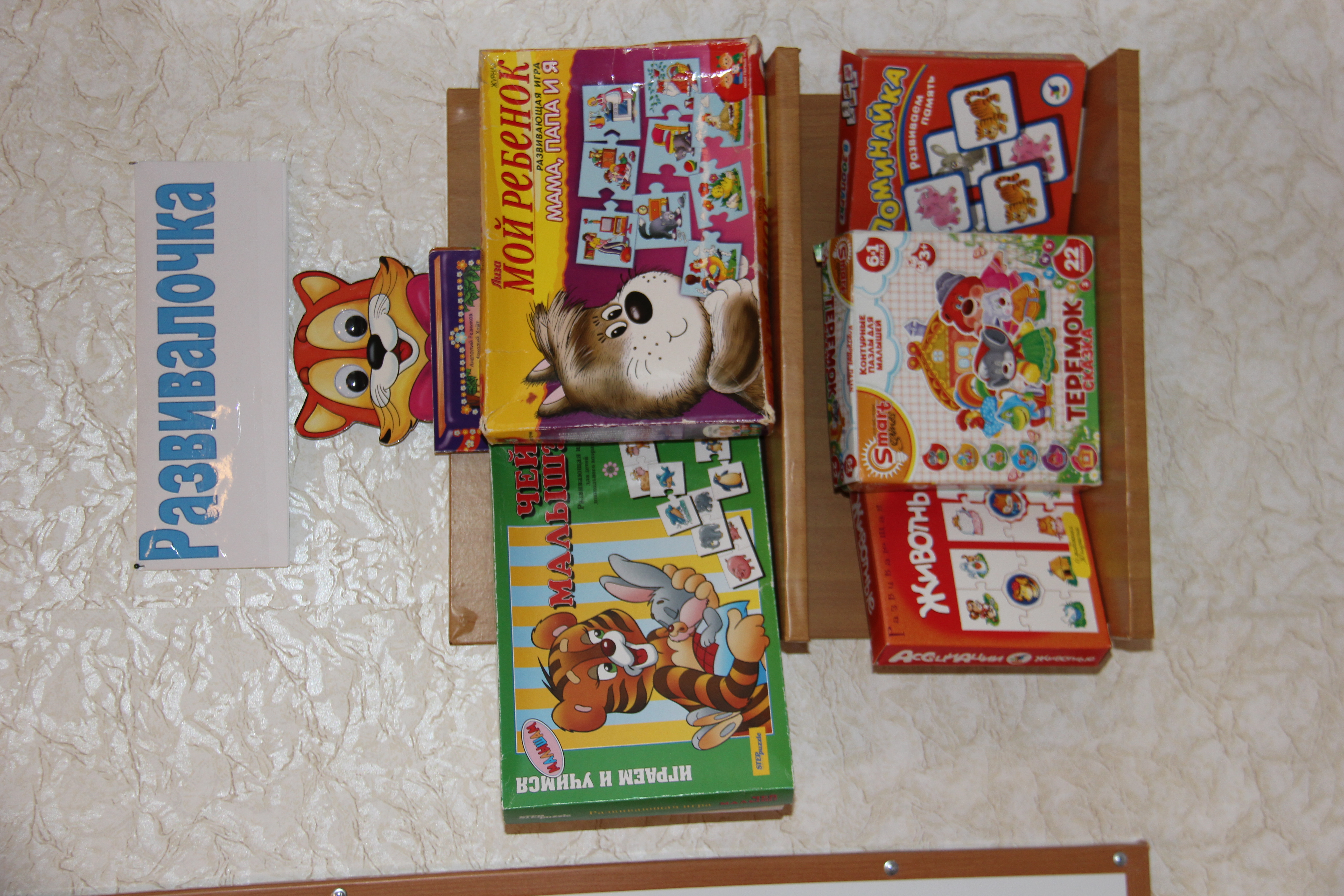 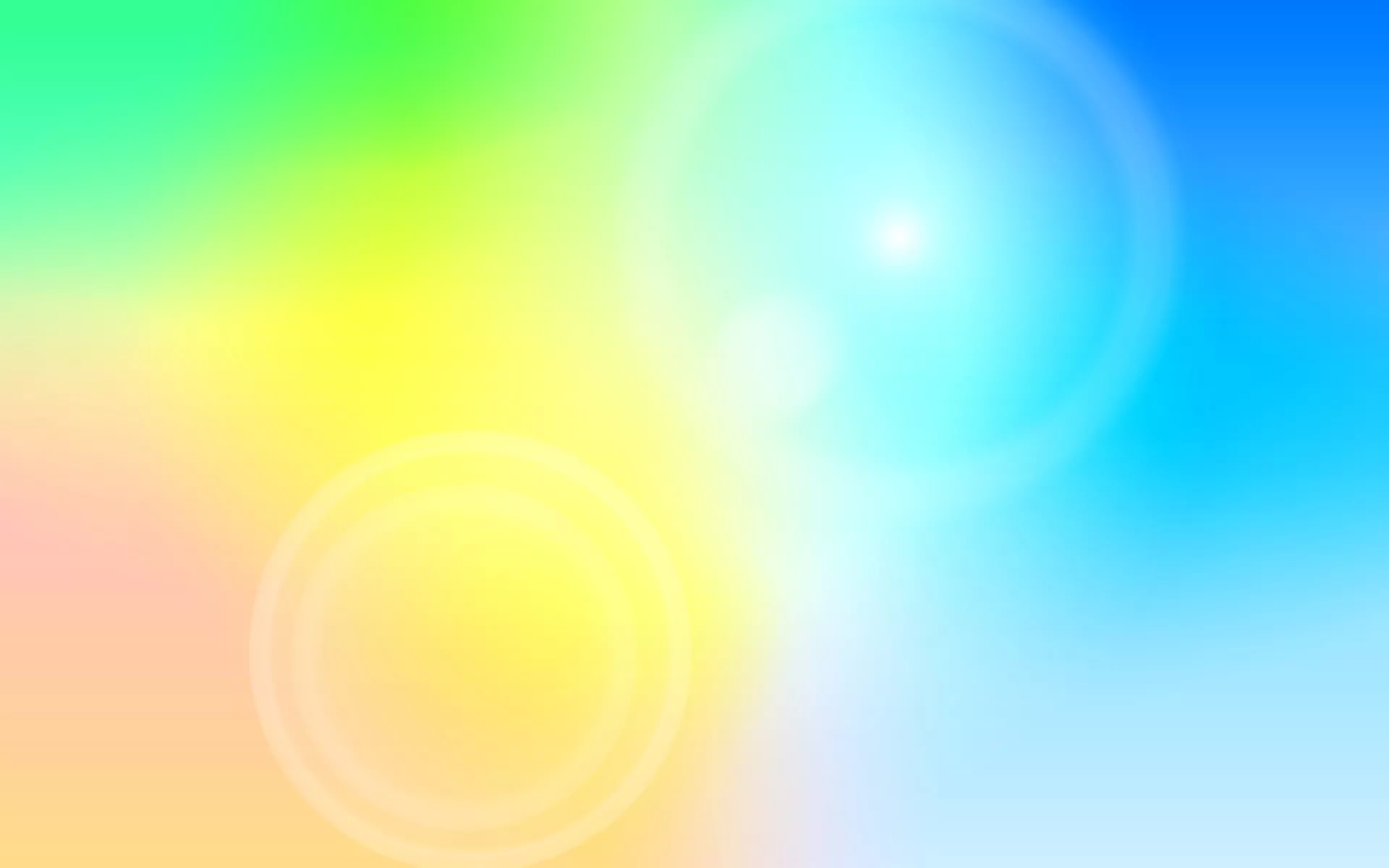 Развивающая предметно-
пространственная среда
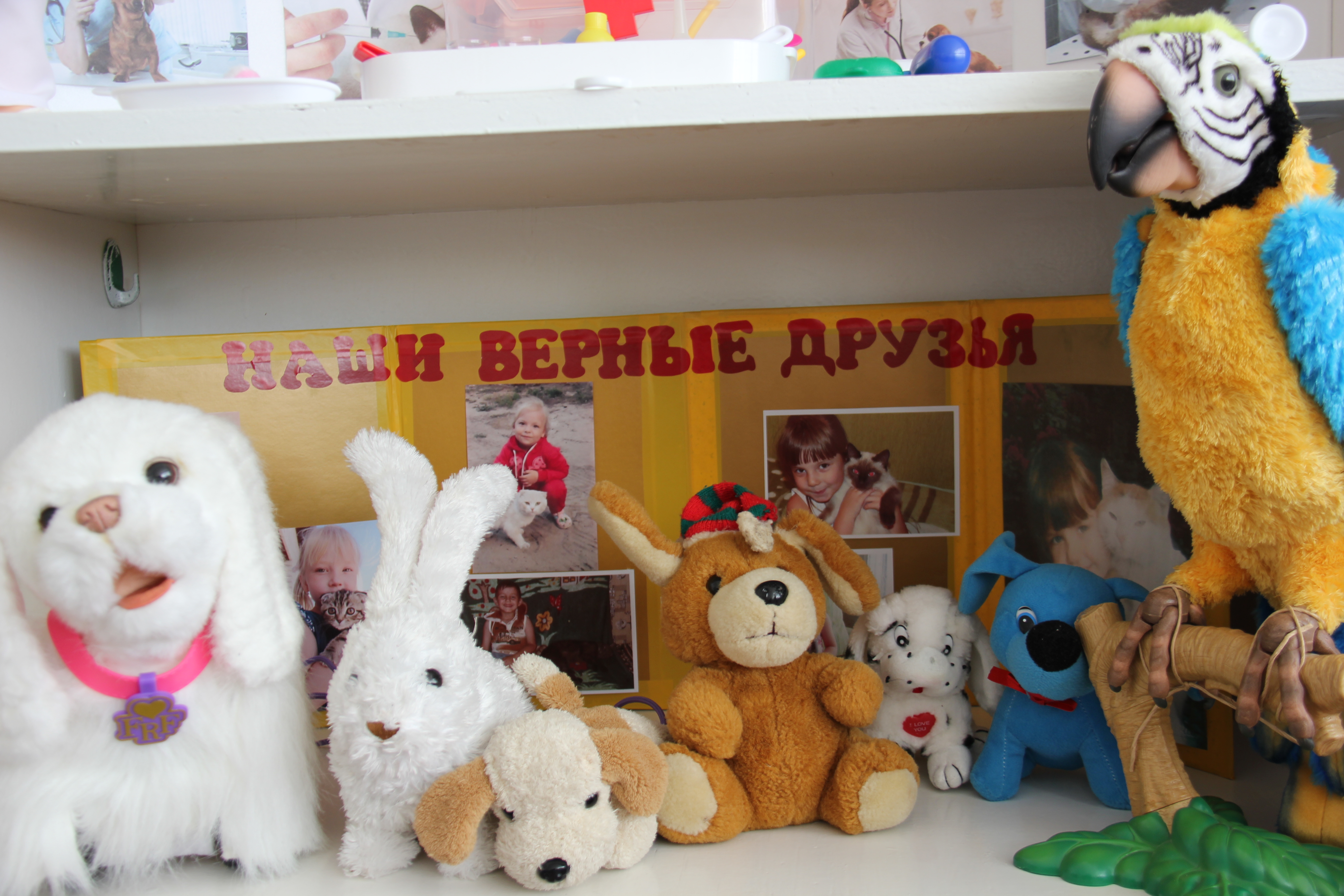 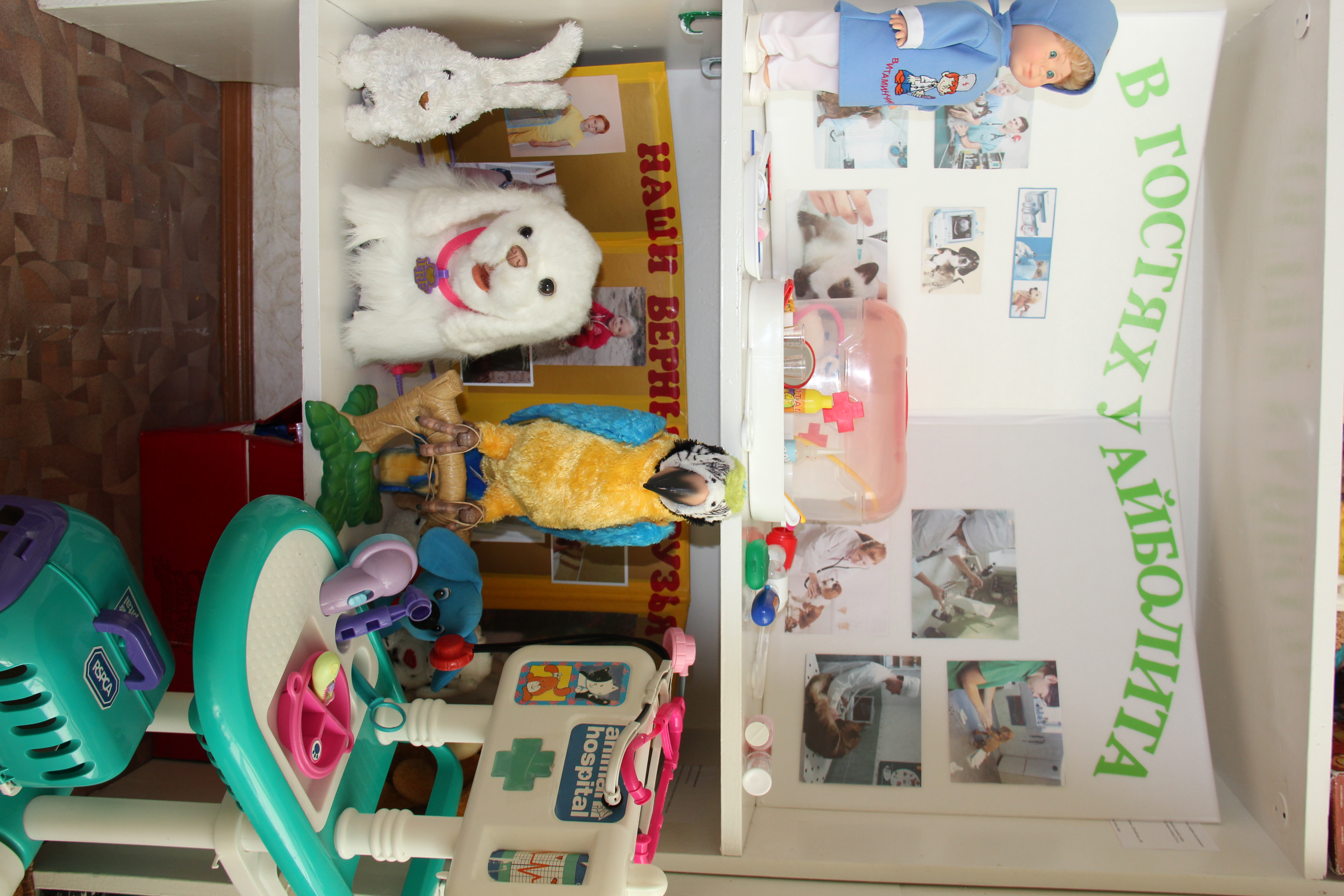 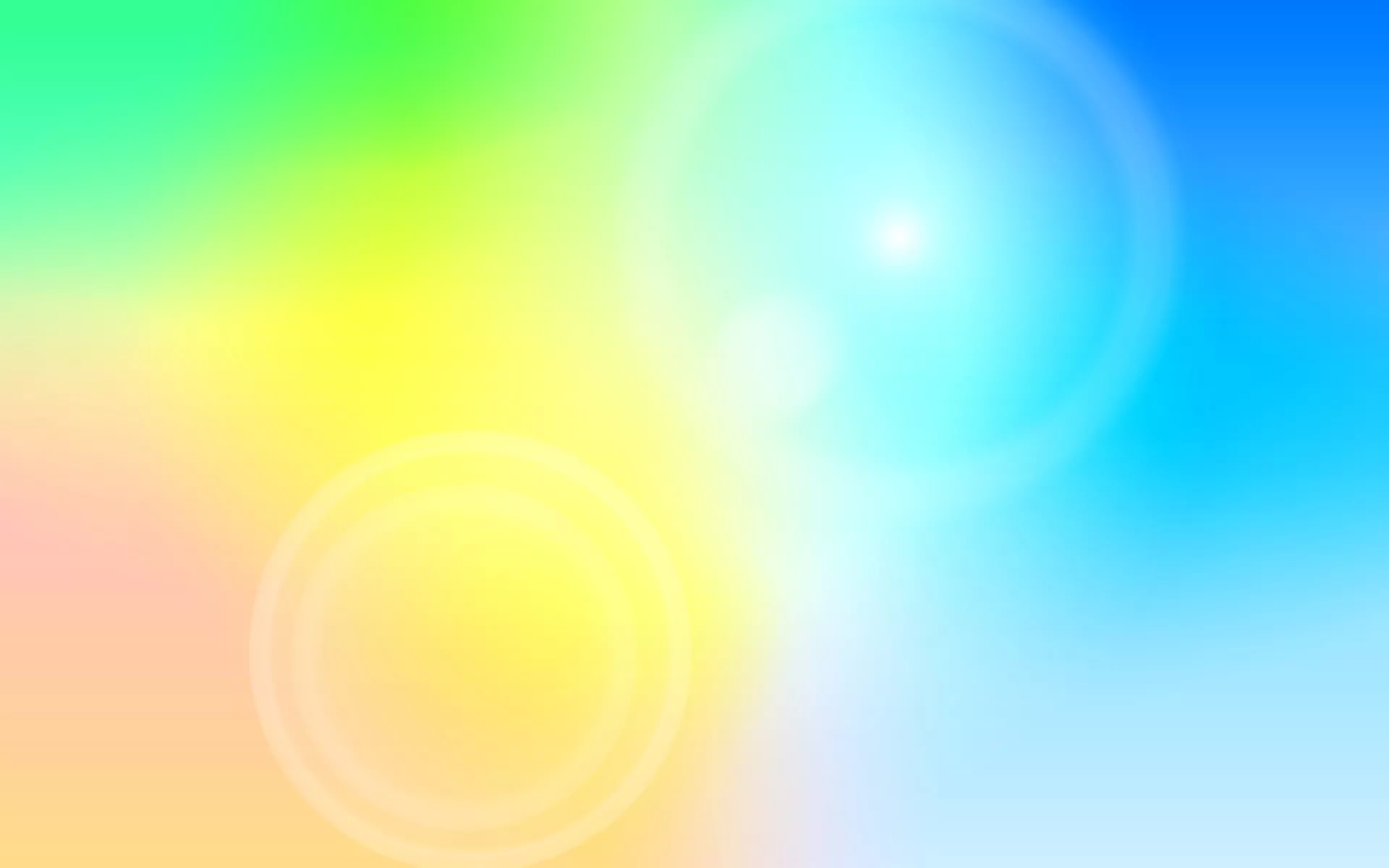 Образовательная деятельность
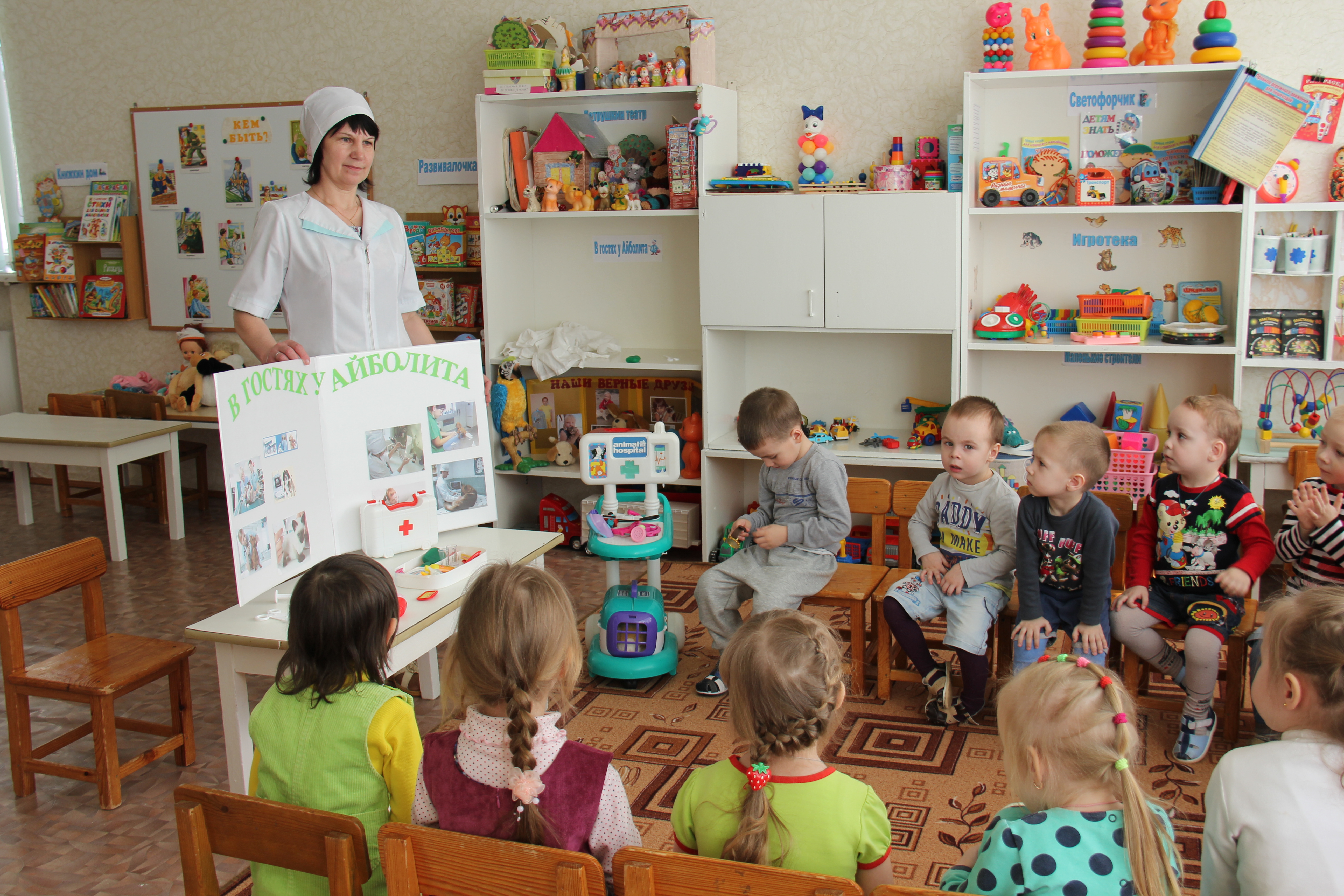 «В гостях у Айболита»
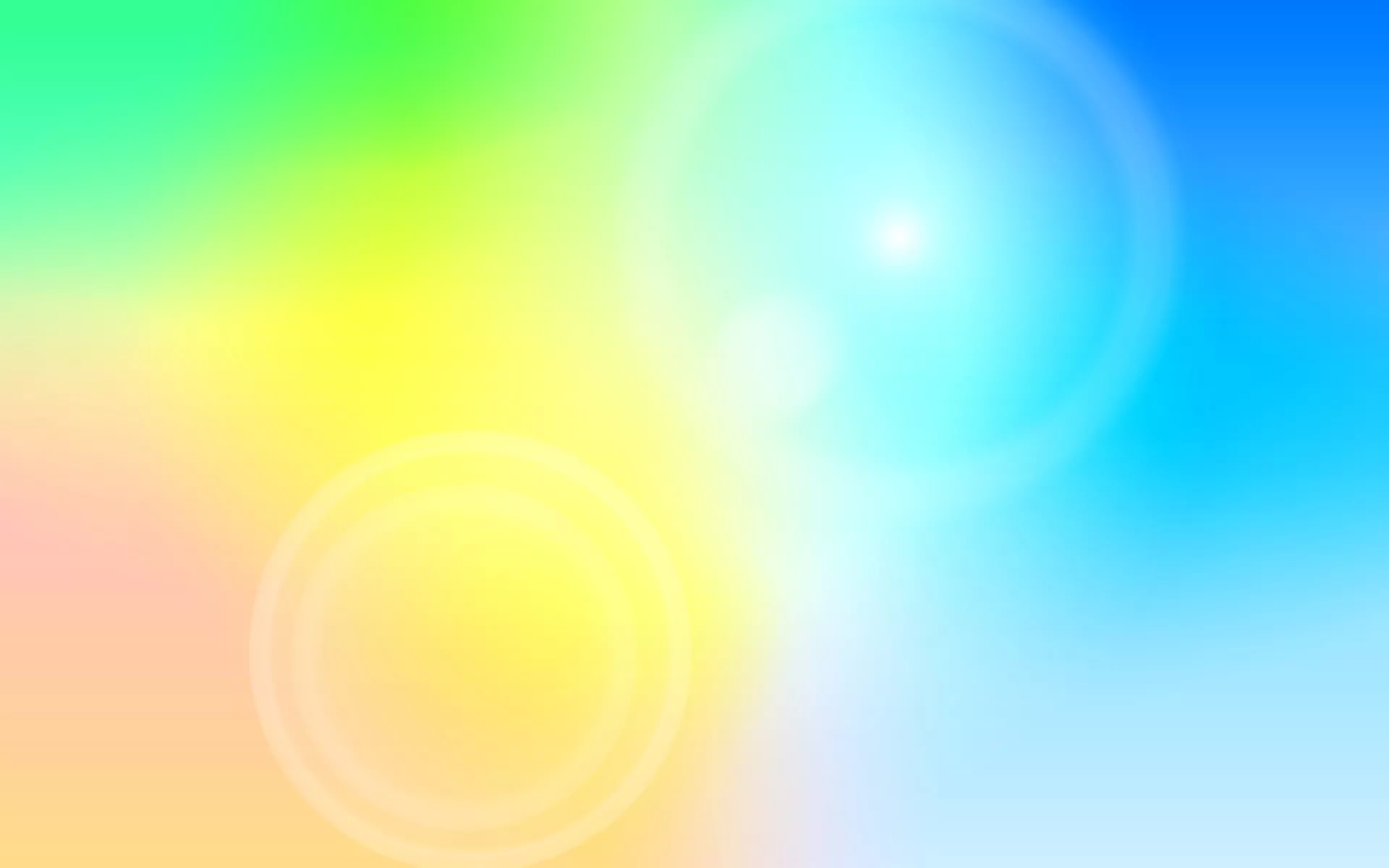 Сюжетно-ролевая игра
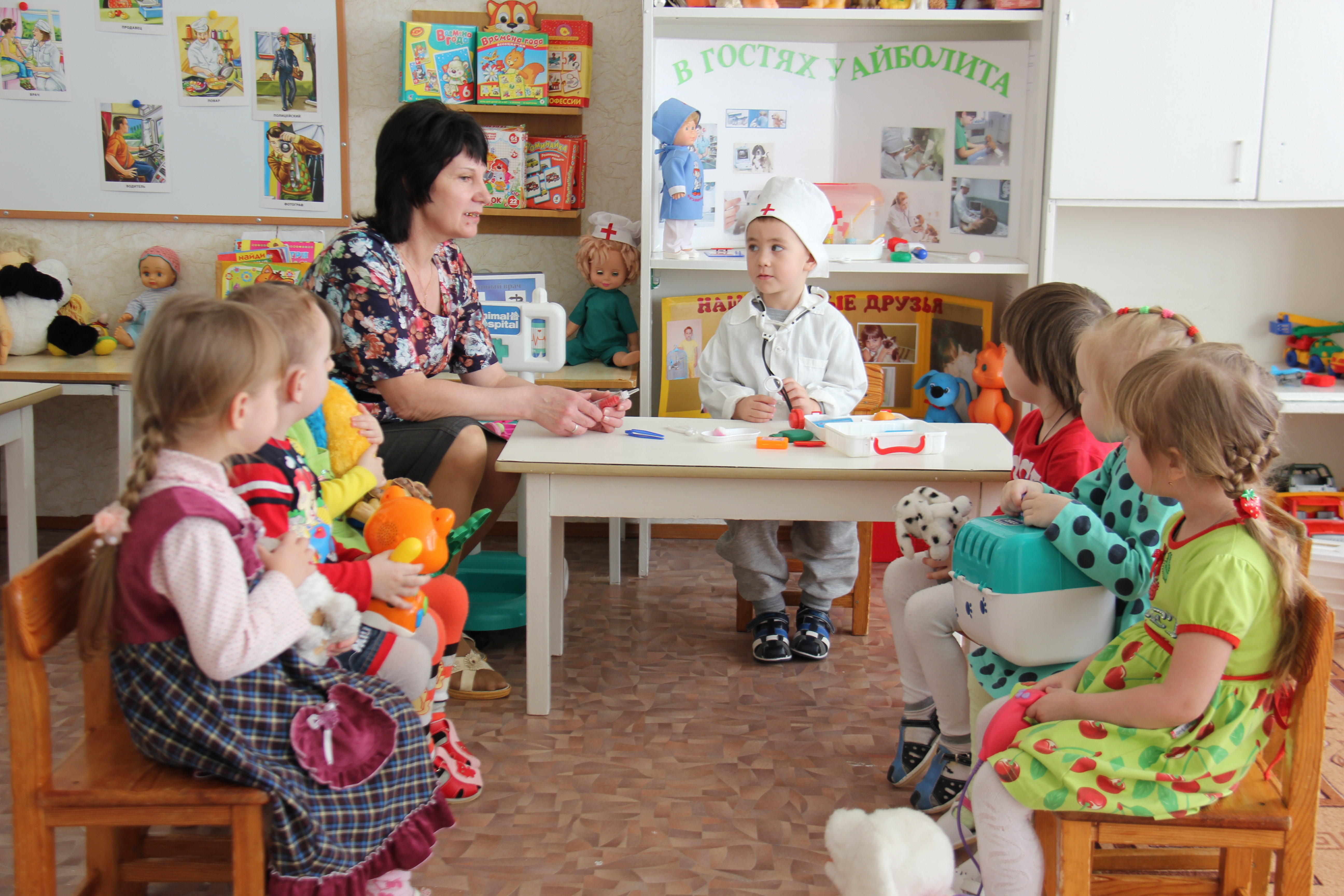 «Айболит спешит на помощь»
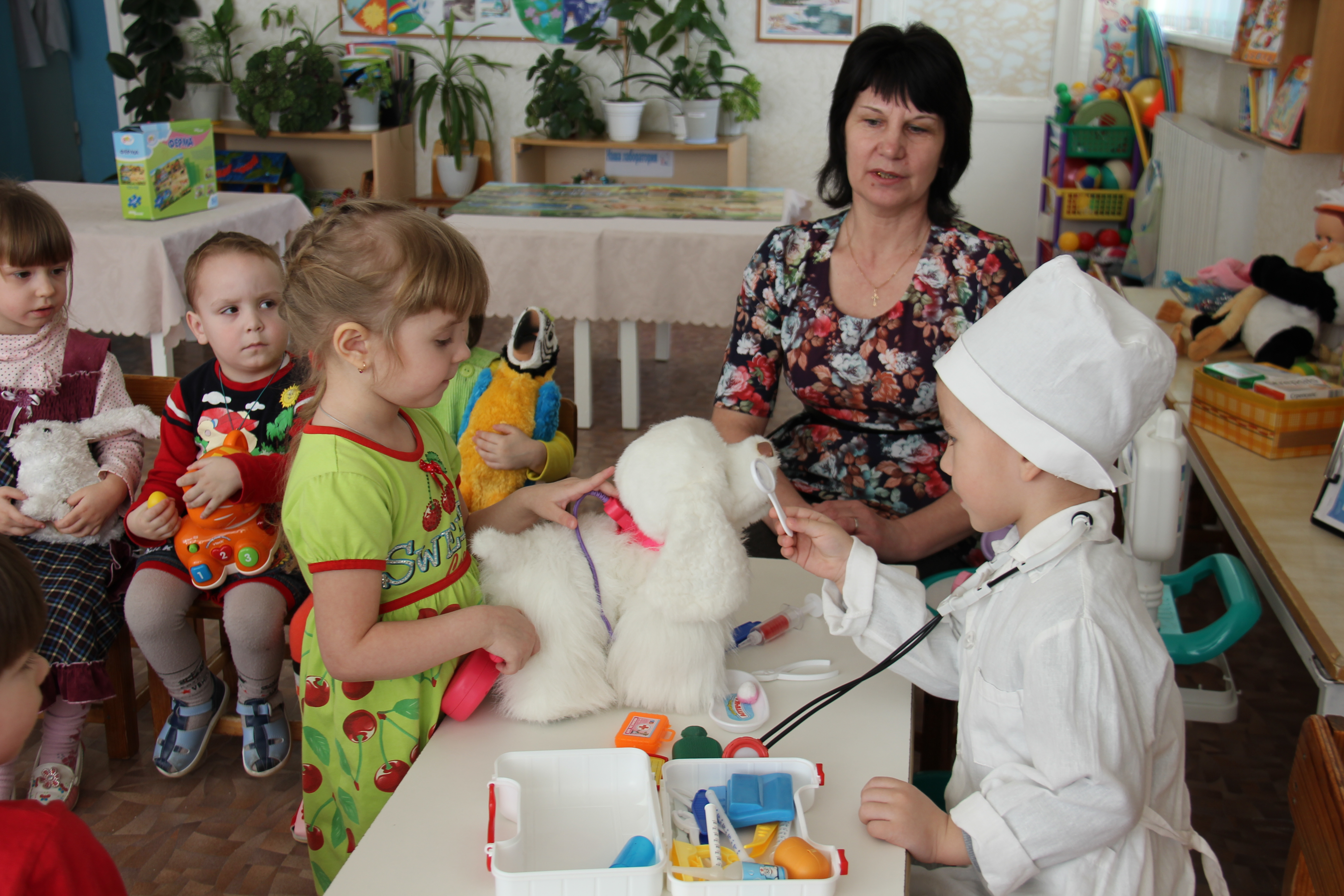 Всех излечит, исцелит
Добрый доктор Айболит
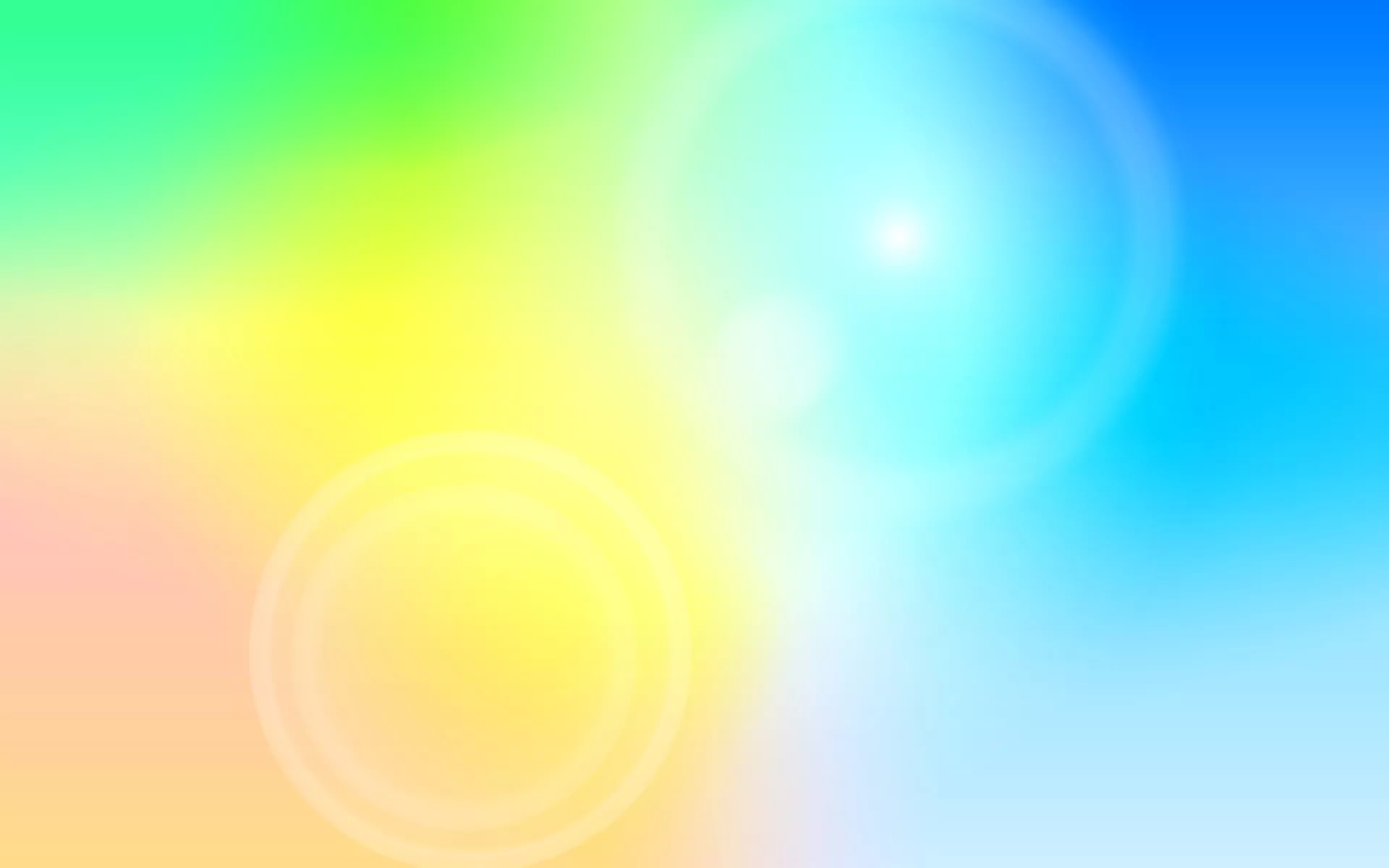 Детско-родительские проекты
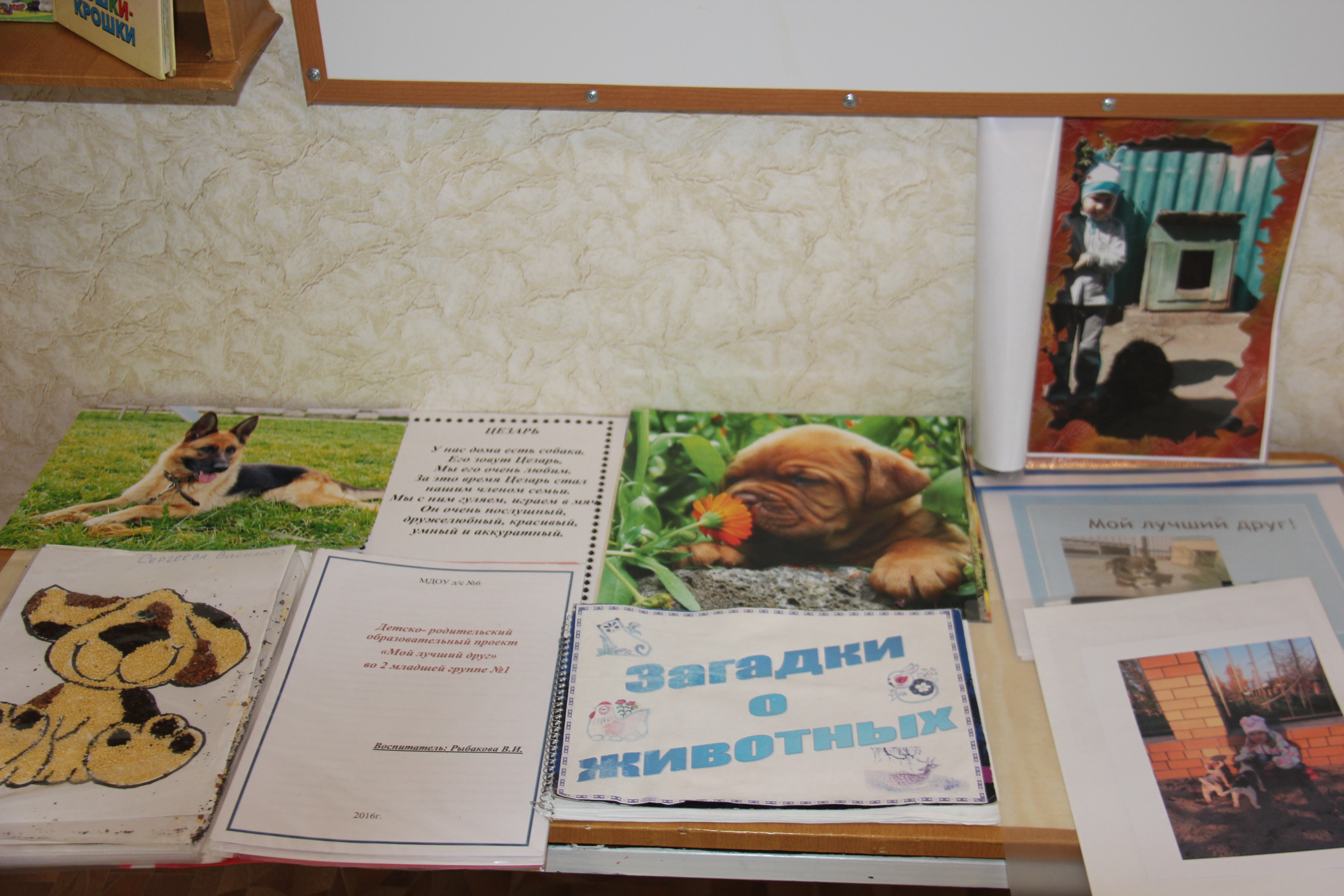 «Мой лучший друг»
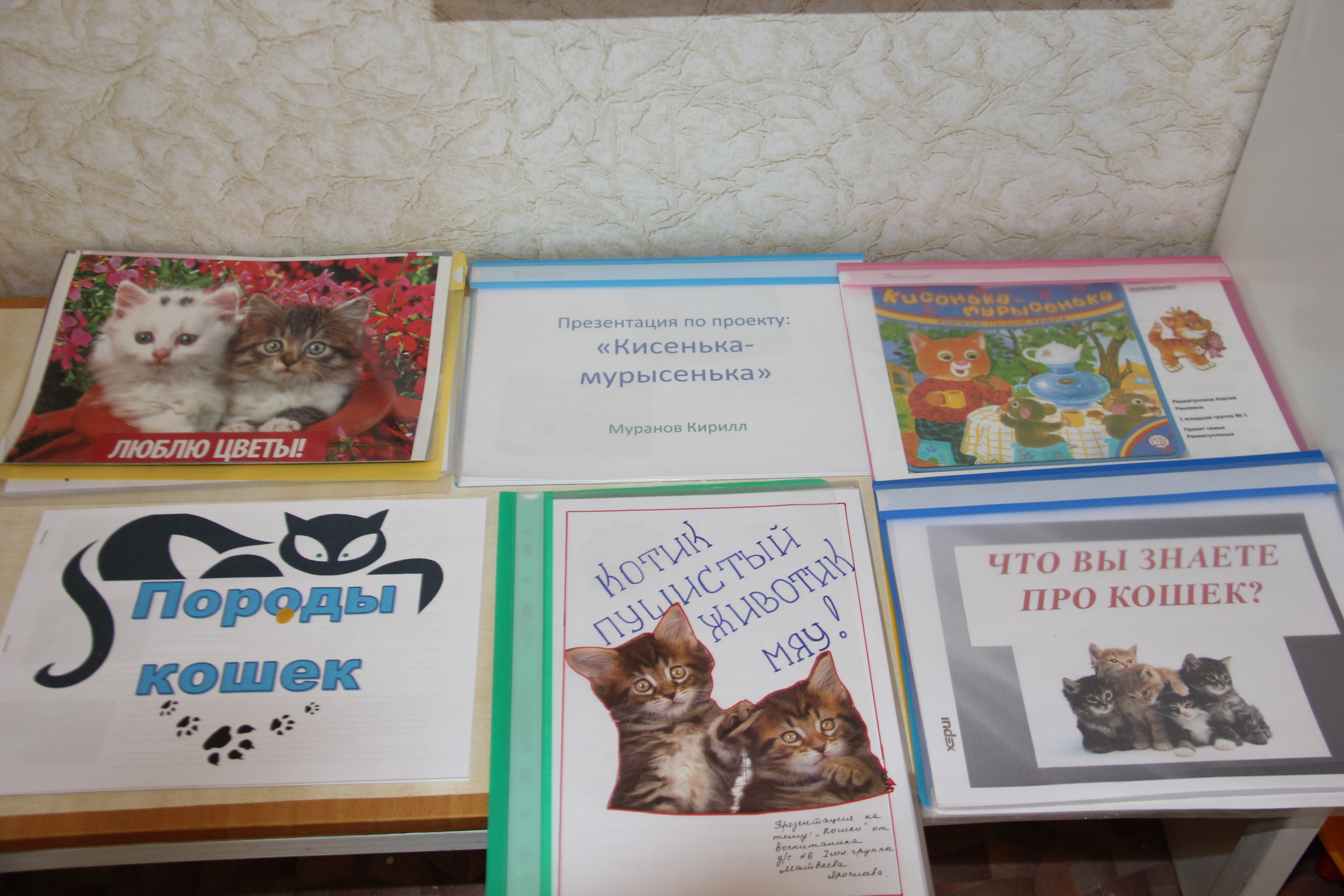 «Кисонька –мурысонька»
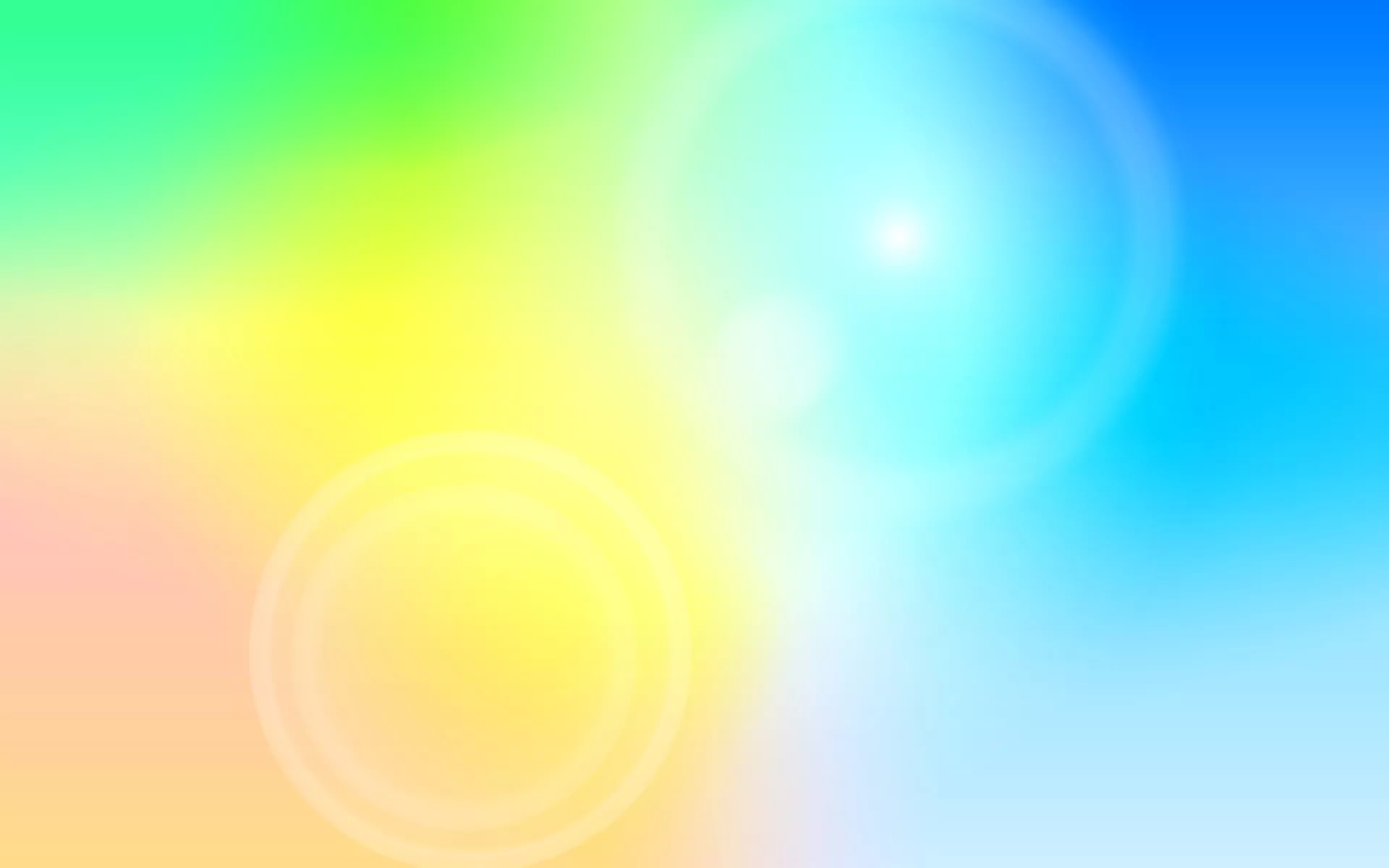 Строительная игра
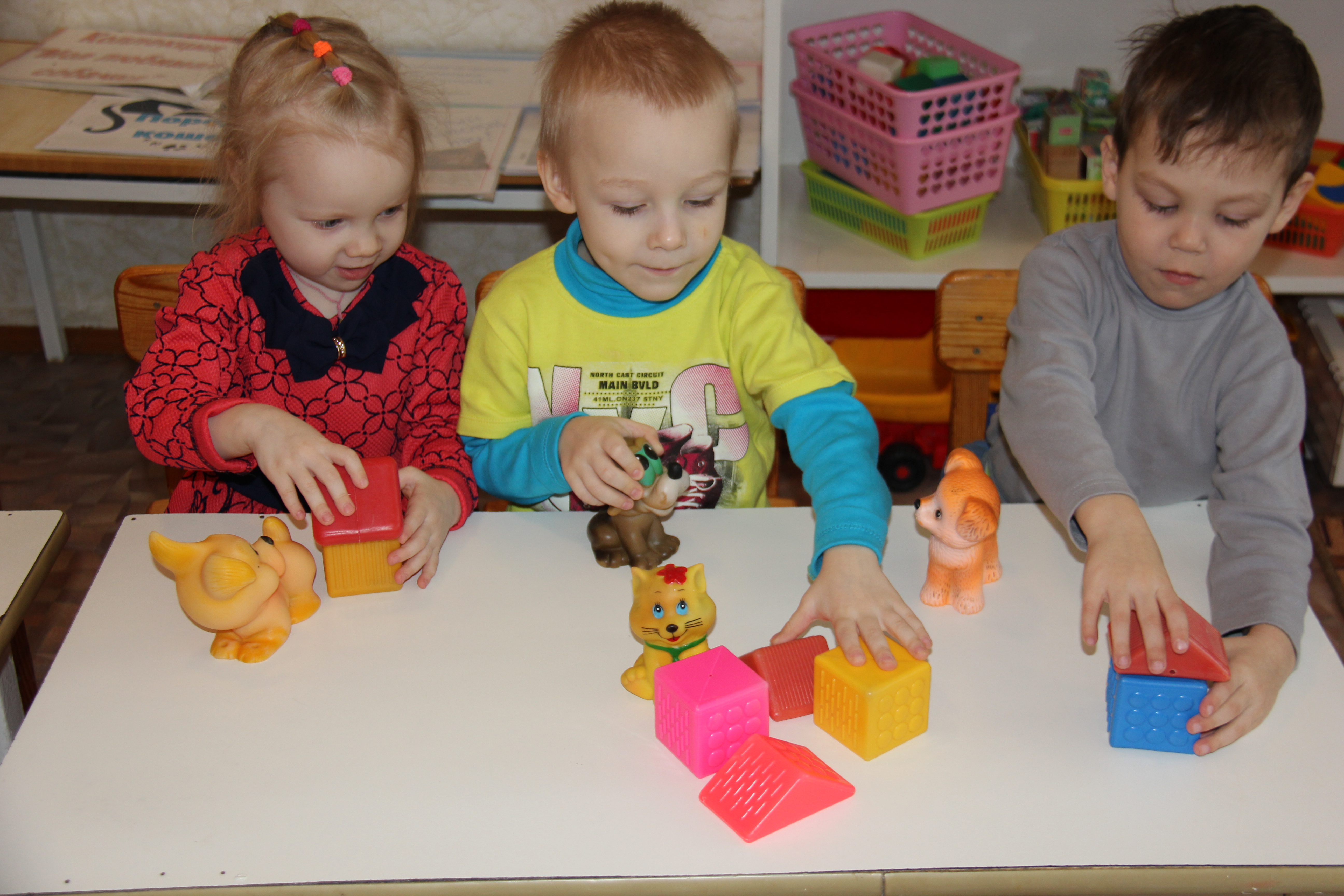 Модельно-конструктивная
деятельность из 
строительного материала
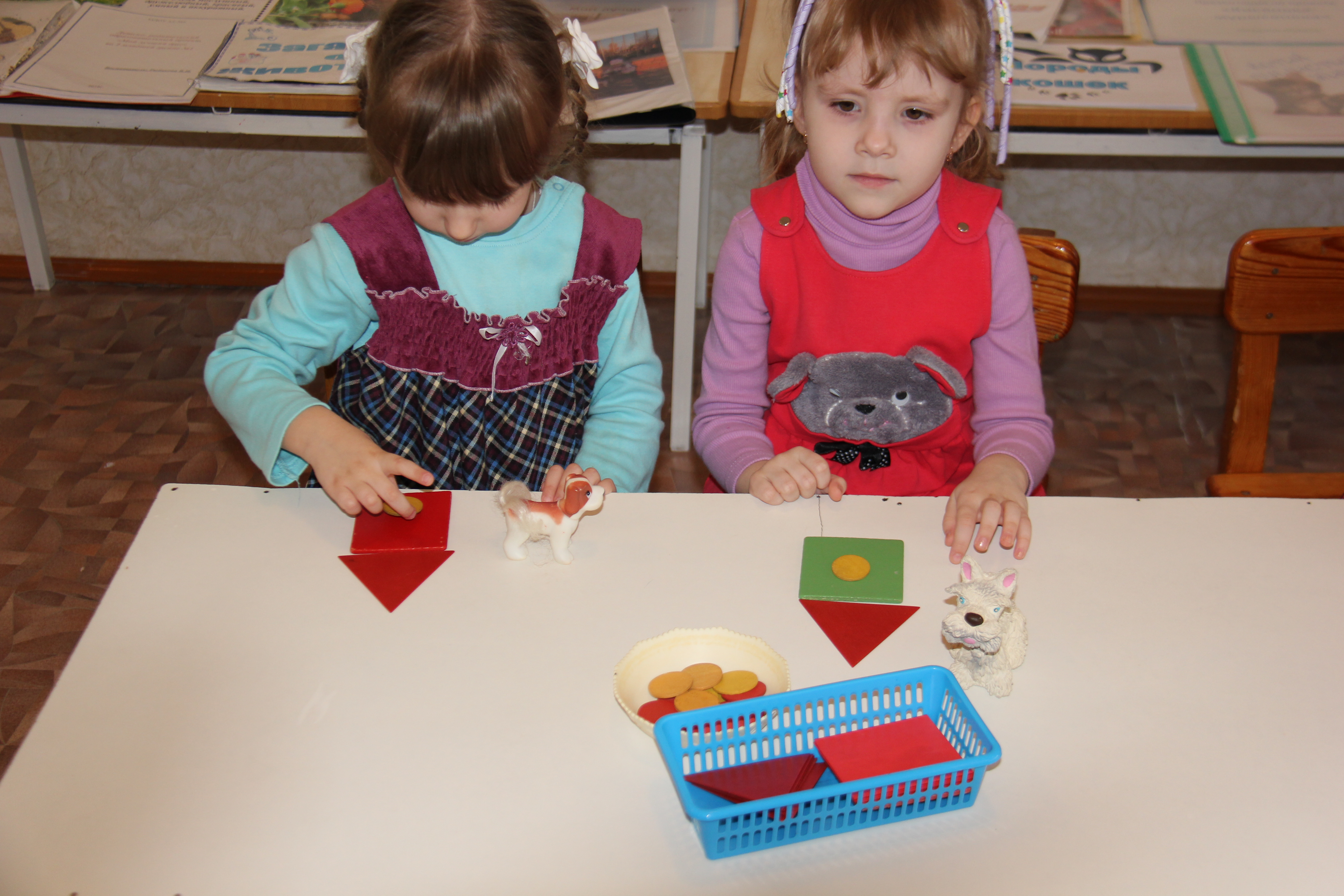 Модельно-конструктивная
деятельность из геометрических фигур
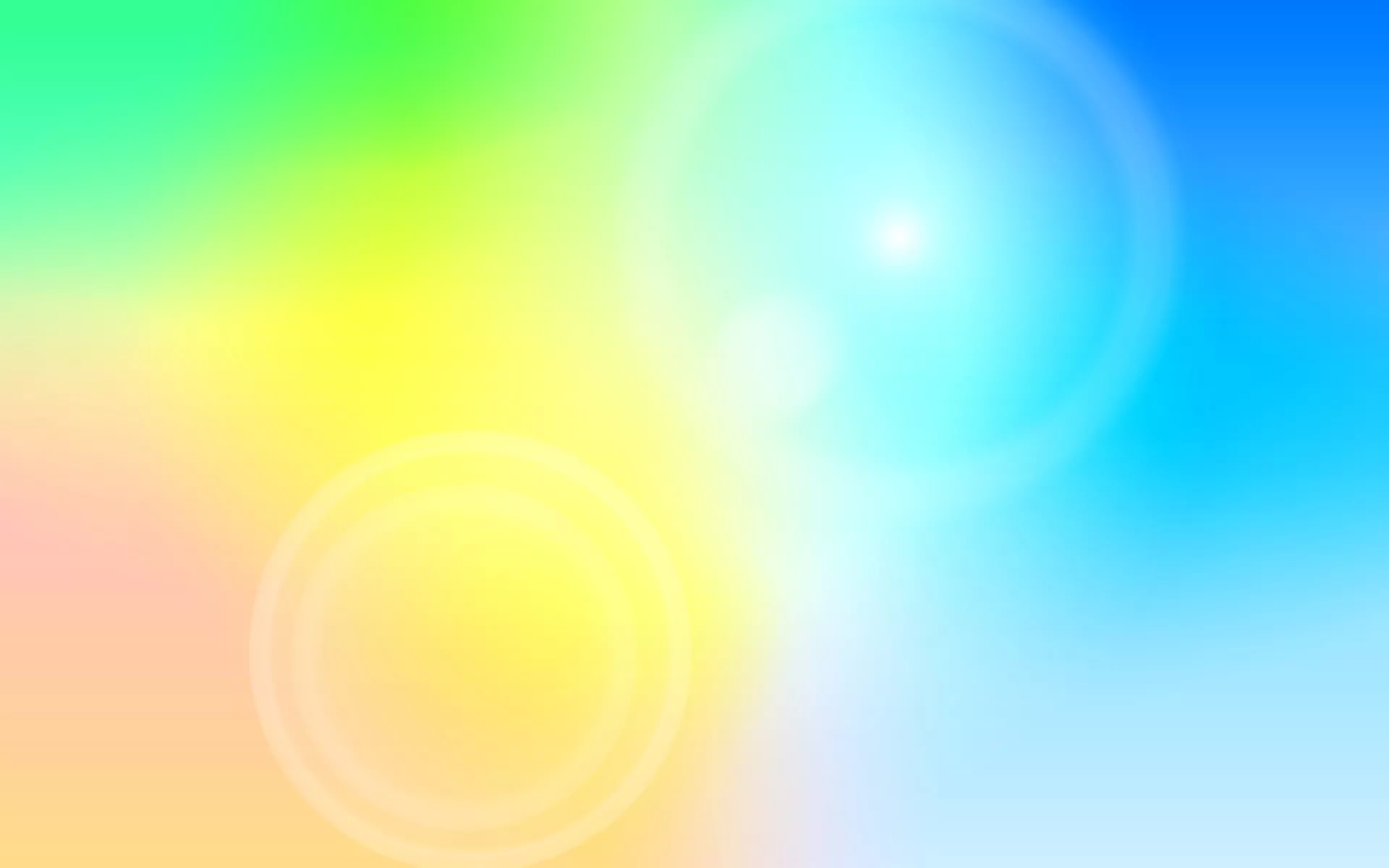 СПАСИБО
ЗА 
ВНИМАНИЕ!